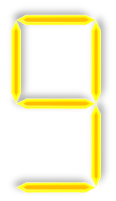 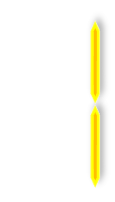 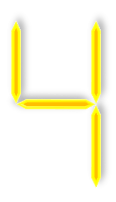 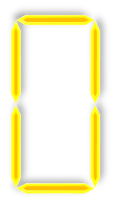 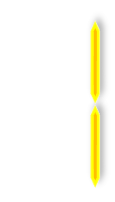 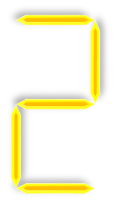 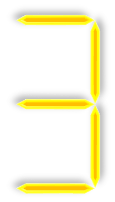 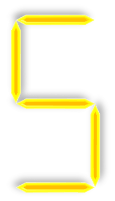 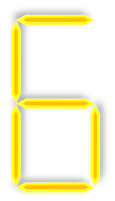 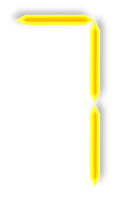 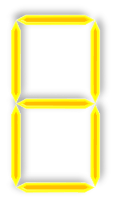 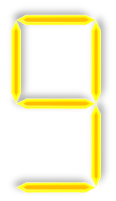 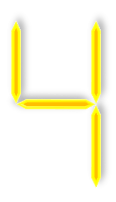 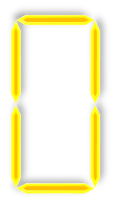 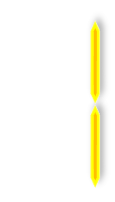 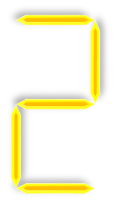 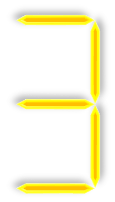 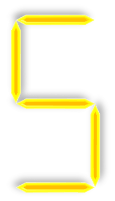 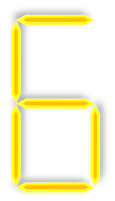 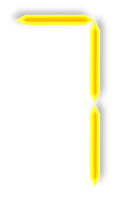 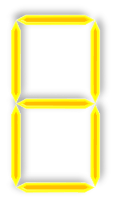 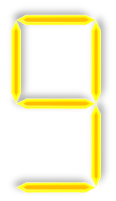 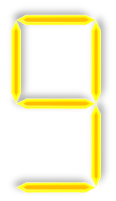 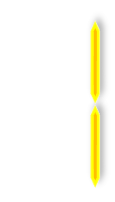 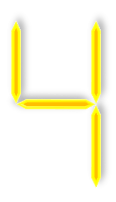 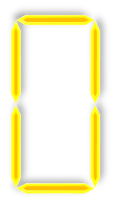 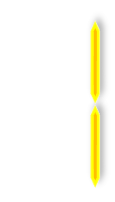 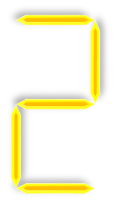 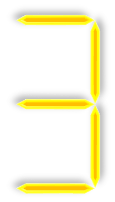 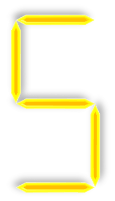 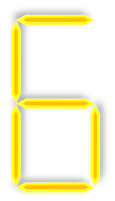 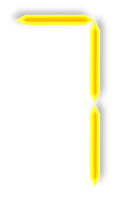 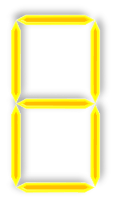 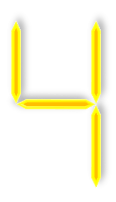 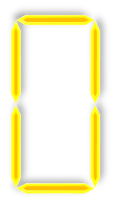 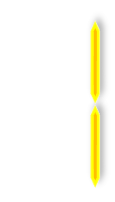 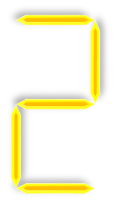 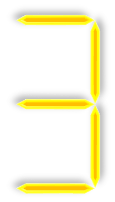 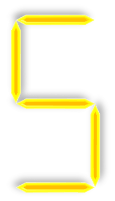 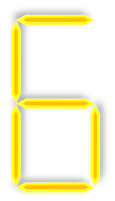 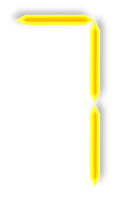 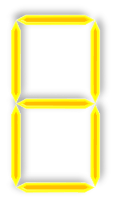 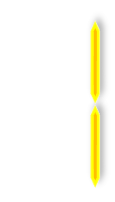 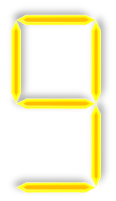 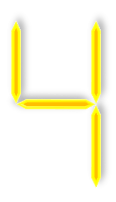 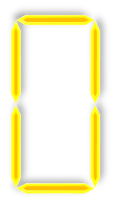 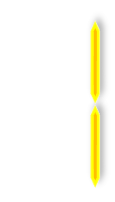 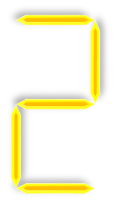 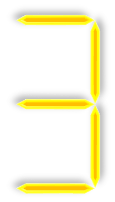 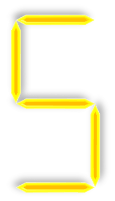 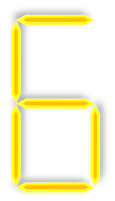 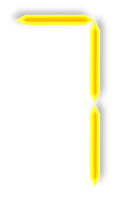 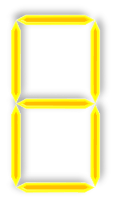 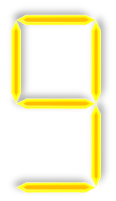 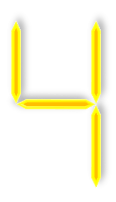 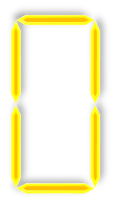 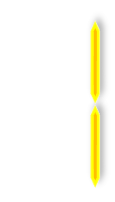 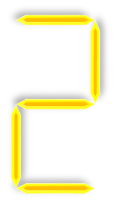 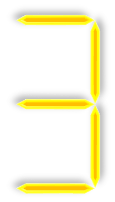 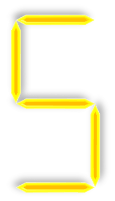 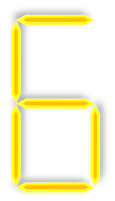 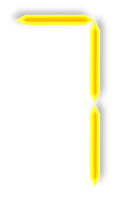 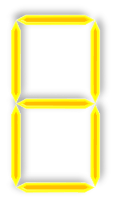 العودة للأسئلة
[Speaker Notes: الدرجات من ١- ١٠٠ ( إذا ضغطت على زر السهم اليسار من لوحة المفاتيح فسيظهر جميع الأرقام حتى ١٠٠)]
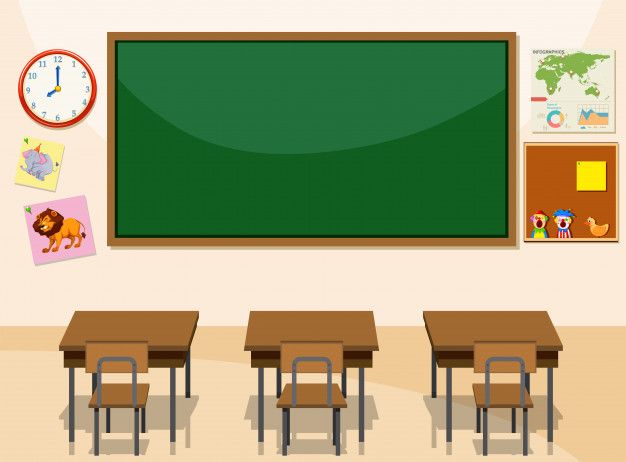 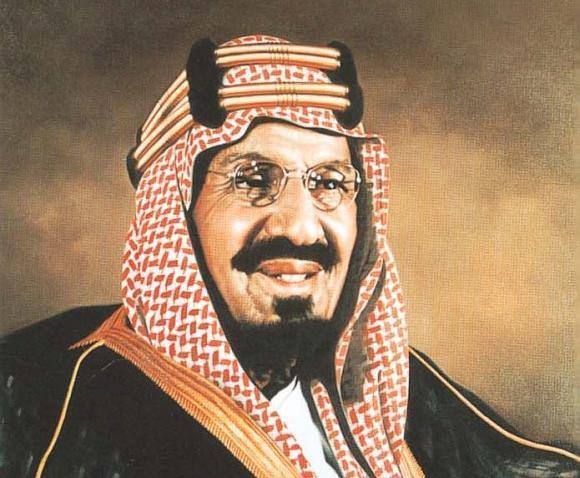 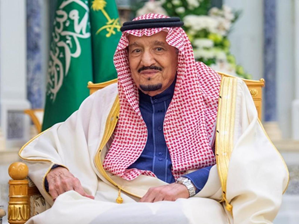 مراجعة لغتي الخالدة (الوحد الرابعة)
الحياة الاجتماعية
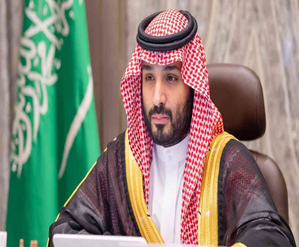 إعداد المعلمة: وسمية مرشود العتيبي
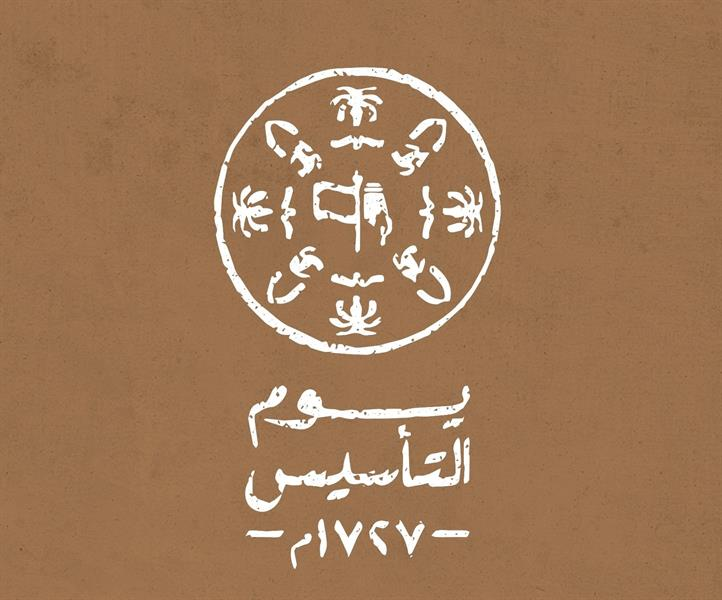 ابدأ
[Speaker Notes: اضغط على الزر ابدأ لبدء الأسئلة]
من السلوكيات السلبية في المجتمع :
الاسراف
الكرم
التطوع
زيارة الأقارب
التالي
عودة للنقاط
من السلوكيات الإيجابية في المجتمع :
الظلم
الرحمة
التقليد
الإشاعات
التالي
عودة للنقاط
كان لزاماً عليَّ أن أحذرك من الانسياق لكل ما يُطرح في الانترنت .  (الانسياق) تعني :
التجبر
العصيان
الانقياد
الانفتاح
التالي
عودة للنقاط
ولا تتابعي حياة المشاهير الباذخة . نوع الأسلوب :
نداء
أمر
نفي
نهي
التالي
عودة للنقاط
من فوائد الانترنت :
الألعاب التعليمية
الدورات التدريبية
جميع ما سبق
تبادل المعلومات
التالي
عودة للنقاط
نحنُ مواطنون مخلصون .  (نحن) ضمير :
اسم اشارة
اسم شرط
اسم موصول
ضمير
التالي
عودة للنقاط
كل أسماء الإشارة مبنية ماعدا  :
هذان ـ هاتان
هذا ـ هذه
جميع ما سبق
هؤلاء
التالي
عودة للنقاط
من الأسماء الموصولة  :
التي
متى
ذو
هم
التالي
عودة للنقاط
العلم سلاح ذو حدين .  إعراب كلمة (العلم) :
خبر مرفوع وعلامة رفعه الضمة
فاعل مرفوع وعلامة رفعه الضمة
مبتدأ منصوب وعلامة نصبه الفتحة
مبتدأ مرفوع وعلامة رفعه الضمة
التالي
عودة للنقاط
مِن حروف الجر :
على
في
جميع ما سبق
مِن
التالي
عودة للنقاط
الاسم الذي يقع بعد حرف الجر يكون :
مرفوعاً
منصوباً
مجزوماً
مجروراً
التالي
عودة للنقاط
أقدم المساعدة للمحتاجين . تُعرب كلمة (المحتاجين) :
مفعول به منصوب وعلامة نصبه الياء
مبتدأ مرفوع
خبر مرفوع
اسم مجرور وعلامة جره الياء لأنه جمع مذكر سالم
التالي
عودة للنقاط
علامة جر جمع المؤنث السالم :
الفتحة
الكسرة
الواو
الياء
التالي
عودة للنقاط
لا تشهدي بالزور .  نوع الأسلوب في الجملة :
نهي
أمر
تمني
نفي
التالي
عودة للنقاط
طلب الكف عن الفعل أو الامتناع عنه هو أسلوب :
أمر
تمني
نهي
نفي
التالي
عودة للنقاط
الكلمة الصحيحة إملائياً في الكلمات التالية  :
كاالسماء
كسماء
كالسماء
كلسماء
التالي
عودة للنقاط
الكلمة الخاطئة إملائياً في الكلمات التالية   :
باللعب
فاللعب
بااللعب
للعب
التالي
عودة للنقاط
الكلمة الخاطئة إملائياً في الكلمات التالية   :
باللهو
للهو
لللهو
كاللهو
التالي
عودة للنقاط
الكلمة الصحيحة إملائياً في الكلمات التالية   :
لللوالدين
الّليمون
الللقمة
الّين
التالي
عودة للنقاط
عند كتابة حرف (الواو) بخط النسخ   :
ينزل جسمه تحت السطر
يستقرجسمه على السطر
ينزل رأسه وجسمه تحت السطر
يكون جسمه فوق السطر
التالي
عودة للنقاط
من عناصر الرسائل الشخصية  :
العرض
المقدمة
جميع ما سبق
الخاتمة
التالي
عودة للنقاط
الابتسام هو خير دواء للعقل .  (هو) ضمير :
متصل
متكلم
غائب
مخاطب
التالي
عودة للنقاط
لكل إنسان مثل أعلى في حياته . معنى كلمة (مثل ) :
صديق
أساس
قدوة
صفة
التالي
عودة للنقاط
ضد كلمة البساطة في المعيشة :
التكلف
التواضع
البخل
الاقتصاد
التالي
عودة للنقاط
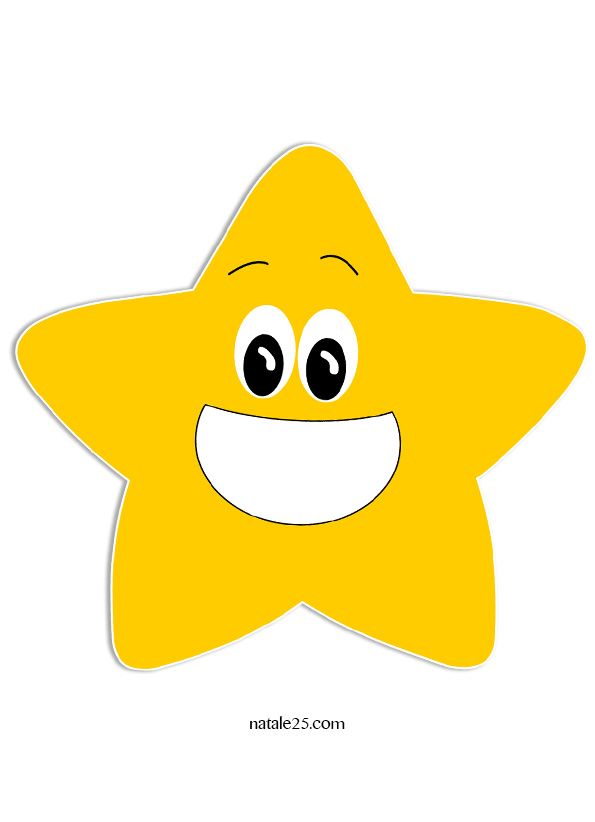 شكرا لكم قضينا وقتا ممتعاً